Hello and Welcome with a good will to…
Brainerd Meta Churches, Inc dba
2nd Chance Community Church
Opening & Introductions:
“Hello and welcome to 
Second Chance Community Church.  

Our mission is 
	“Learning and practicing missions here 
                           to reach the whole world.”
With a good will, Welcome Visitors!
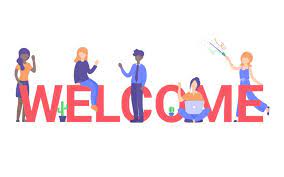 New FormatBusiness & Administration
1.  Opening Prayer
2.  Ongoing:  
  a)  HVAC  – waiting on some more parts but it is functioning – Praise God!
  b) Groups – wish to meet after holidays…
  c)  Paper work:  preparing for lawyer, bank
3.  New Business:
  a)  Church Alum – Reunion and Progress Celebration –   
       Post Covid/Split?etc Relaunch
  b)  Movies – Faith Like Potatoes
       And Good Friday/Easter lead in:  The Passion
  c)  Any other new business?
4..  End with prayer
Offering
Please feel no pressure to give but if you are writing a check:  “Brainerd Meta Churches, Inc”
Prayer & Praise
Sermon – Secrets of The KingdomHope:4 Beggars
~ Pastor Bryan
Intro - Hope
Hope as a motivator to encourage you 
(Hope for a better life and hope for The Life that is better). 
Here is a Bible verse for this one:
Jer 29:11 For I know the plans I have for you,” declares the LORD, “plans to prosper you and not to harm you, plans to give you hope and a future.
Intro - Hope
Hope as a motivator to encourage you 
Hope as an aspect of faith
Hope in Christ and the Resurrection
Hope for our ministry / vision
Hope in the fulfillment of the Great Commission as shown in the Vision fulfilled in Revelation of every tribe tongue and nation before the throne of The Lamb
Intro - Hope
Benefits of Hope (peace and joy?)
Hope for Revival
Hope as part of what makes up faith:
Heb 11:1 Now faith is being sure of what we hope for and certain of what we do not see.
Job
Job illustrates the way the world hopes:
Job 6:11 “What strength do I have, that I should still hope? 
What prospects, that I should be patient?

And he illustrates a better way of hoping:
Job 13:15 Though he slay me, yet will I hope in him; 
I will surely defend – or answer for -  my ways to His Face.
Review
“The Kingdom of God is not a matter of meat and drink (eating and drinking) but of righteousness, peace and joy in The Holy Spirit.” Romans 14:17
Our Closing Benediction from Scripture:
“May the God of hope fill you with all joy and peace as you trust in Him so that you may overflow with hope in the power of The Holy Spirit!” Ro. 15:19
New Material – 2nd Kings
the Big Story
NEW
Heavens & Earth
7
Creation
Restoration
The Fall
1,000
Redemption
A
Word Given and Ignored:
2nd Kings 6:33-
2Ki 6:33 While he was still talking to them, the messenger came down to him. And └ the king┘  said, “This disaster is from the LORD. Why should I wait for the LORD any longer?” 
2Ki 7:1 Elisha said, “Hear the word of the LORD. This is what the LORD says: About this time tomorrow, a seah of flour will sell for a shekel and two seahs of barley for a shekel at the gate of Samaria.” 
2Ki 7:2 The officer on whose arm the king was leaning said to the man of God, “Look, even if the LORD should open the floodgates of the heavens, could this happen?” 
“You will see it with your own eyes,” answered Elisha, “but you will not eat any of it!”
The Siege Lifted
2Ki 7:3 Now there were four men with leprosy at the entrance of the city gate. They said to each other, “Why stay here until we die? 
2Ki 7:4 If we say, ‘We’ll go into the city’—the famine is there, and we will die. And if we stay here, we will die. So let’s go over to the camp of the Arameans and surrender. If they spare us, we live; if they kill us, then we die.” 
2Ki 7:5 At dusk they got up and went to the camp of the Arameans. When they reached the edge of the camp, not a man was there,
The Siege Lifted – contd.1
2Ki 7:6 for the Lord had caused the Arameans to hear the sound of chariots and horses and a great army, so that they said to one another, “Look, the king of Israel has hired the Hittite and Egyptian kings to attack us!” 
2Ki 7:7 So they got up and fled in the dusk and abandoned their tents and their horses and donkeys. They left the camp as it was and ran for their lives.
The Beggars are Blessed:
2Ki 7:8 The men who had leprosy reached the edge of the camp and entered one of the tents. They ate and drank, and carried away silver, gold and clothes, and went off and hid them. They returned and entered another tent and took some things from it and hid them also. 
2Ki 7:9 Then they said to each other, “We’re not doing right. This is a day of good news and we are keeping it to ourselves. If we wait until daylight, punishment will overtake us. Let’s go at once and report this to the royal palace.”
Sharing the Good News!
2Ki 7:10 So they went and called out to the city gatekeepers and told them, “We went into the Aramean camp and not a man was there—not a sound of anyone—only tethered horses and donkeys, and the tents left just as they were.” 
2Ki 7:11 The gatekeepers shouted the news, and it was reported within the palace.
Cautious Investigation:
… the king suspected a trick and sent some soldiers to check it out…
 
2Ki 7:15 They followed them as far as the Jordan, and they found the whole road strewn with the clothing and equipment the Arameans had thrown away in their headlong flight. So the messengers returned and reported to the king.
Big Response!
2Ki 7:16 Then the people went out and plundered the camp of the Arameans. So a seah of flour sold for a shekel, and two seahs of barley sold for a shekel, as the LORD had said. 
2Ki 7:17 Now the king had put the officer on whose arm he leaned in charge of the gate, and the people trampled him in the gateway, and he died, just as the man of God had foretold when the king came down to his house.
Prophecy… for Good & Bad…                               Came True!
2Ki 7:18 It happened as the man of God had said to the king: “About this time tomorrow, a seah of flour will sell for a shekel and two seahs of barley for a shekel at the gate of Samaria.” 
2Ki 7:19 The officer had said to the man of God, “Look, even if the LORD should open the floodgates of the heavens, could this happen?” The man of God had replied, “You will see it with your own eyes, but you will not eat any of it!” 
2Ki 7:20 And that is exactly what happened to him, for the people trampled him in the gateway, and he died.
Spiritually Interpreting…
2Ki 7:9 Then they said to each other, “We’re not doing right. This is a day of good news and we are keeping it to ourselves. If we wait until daylight, punishment will overtake us. Let’s go at once and report this to the royal palace.”
Admonition to Share Bread:
1Pe 3:15 But in your hearts set apart Christ as Lord. Always be prepared to give an answer to everyone who asks you to give the reason for the hope that you have. But do this with gentleness and respect,
Altar Call & Prayer
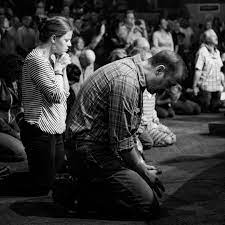 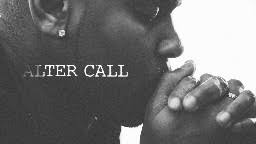 Altar / Salvation:
Ro 10:9 That if you confess with your mouth, “Jesus is Lord,” and believe in your heart that God raised him from the dead, you will be saved. 
Ro 10:10 For it is with your heart that you believe and are justified, and it is with your mouth that you confess and are saved. 
Ro 10:11 As the Scripture says, “Anyone who trusts in him will never be put to shame.” 
Ro 10:12 For there is no difference between Jew and Gentile—the same Lord is Lord of all and richly blesses all who call on him,
Altar Call & Prayer
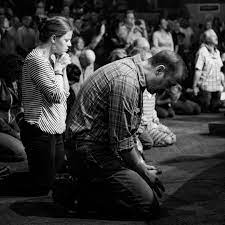 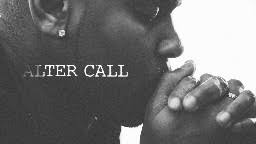 Group Prayer in Coming Weeks
But start seeking Him now – He can answer when He pleases…
Something to pray about…
Eph 6:18 And pray in the Spirit on all occasions with all kinds of prayers and requests. With this in mind, be alert and always keep on praying for all the saints.  Eph 6:19 Pray also for me, that whenever I open my mouth, words may be given me so that I will fearlessly make known the mystery of the gospel, Eph 6:20 for which I am an ambassador in chains. Pray that I may declare it fearlessly, as I should
Blessing:
Ro 15:13 May the God of hope fill you with all joy and peace as you trust in him, so that you may overflow with hope by the power of the Holy Spirit.